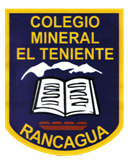 Material de apoyo
PRIMER NIVEL DE TRANSICIÓN        Pre-Kínder A-B-C Marzo 2020.
´Contenido: Vocales
                       Números hasta el diez.
Somos niños y niñas que queremos compartir
Yo soy un niño……mi nombre es Marcos
Yo soy una niña…mi nombre es Antonia
CONOCIENDO LAS VOCALES MAYUSCULASTE QUEREMOS MOSTRAR las vocales mayúsculasRepite junto a  mamá el sonido de cada unade  ellas..
La A viste de bello color amarillo, la E de verde, la I de rojo, la O de celeste, y la u de hermoso color morado .¿Cuál es tu color  preferido?
Estas son las vocales minúsculasobserva, y repite el sonidode todas ellas
La a tiene color amarillo
La e tiene color morado
La i tiene color rojo
La o tiene color rosado
La u tiene color verde.
Conoceremos algunos sonidos iniciales
Junto a mamá nombra las vocales, y juega a descubrir cuales figuras comienzan con ese mismo sonido inicial….¡¡tú puedes!!.
También conoceremos los números
Los patos traen el tres
Los caracoles presentan el dos.
Dinosaurio presenta el uno.
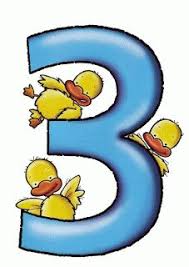 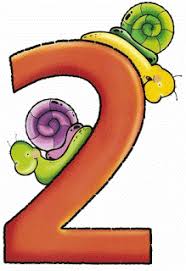 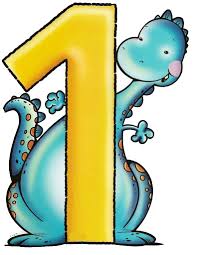 JUNTO A MAMÁ CUENTA EL DINOSAURIO, CUENTA LOS CARACOLES, CUENTA LOS  PATOS….
Ahora vienen en orden el 4 , 5 ,y 6
Las mariposas traen el seis.
Los ratones traen el cinco.
Los gusanitos muestran el cuatro.
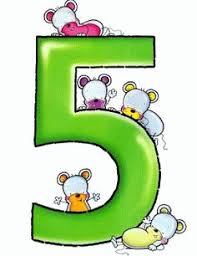 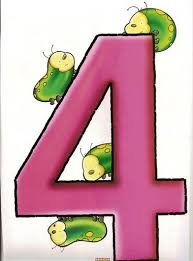 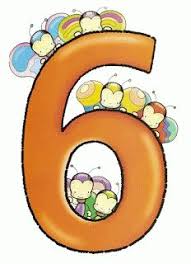 Y TAMBIÉN CUENTA LOS GUSANITOS, CUENTA LOS RATONES, CUENTA LAS MARIPOSAS.
AHORA VIENEN EL 7, 8 ,9
Y ellos muestran el nueve
Los caracoles presentan el siete.
Las frutas nos  traen el ocho.
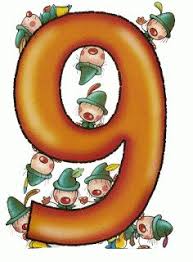 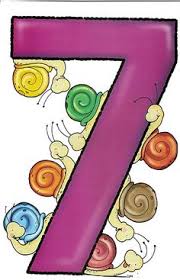 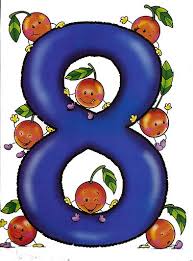 Sigamos contando los caracoles, las frutas , y los niños…cuántos ves?
Hay un número que ha  quedado para el final
Si junto a mamá cuentas a todos estos amigo..¡¡ luego aparecerá!!!
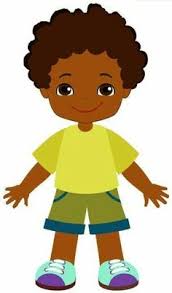 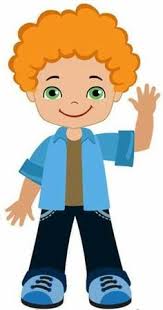 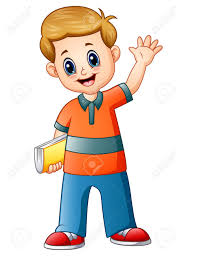 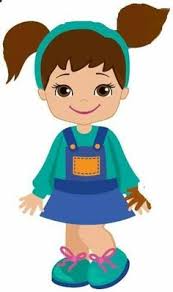 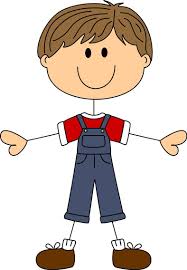 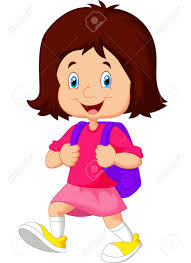 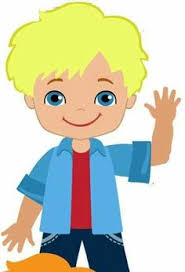 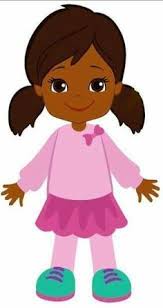 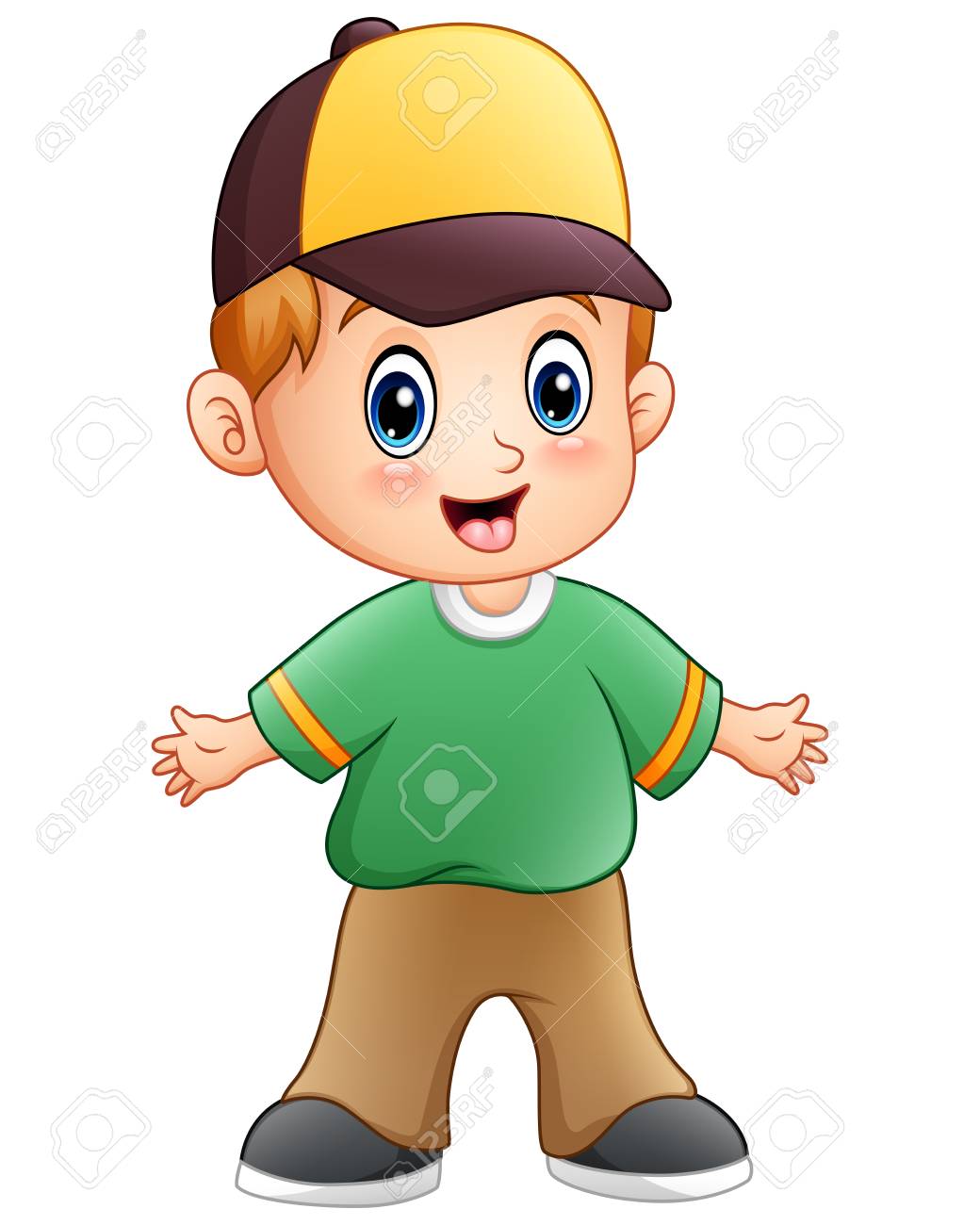 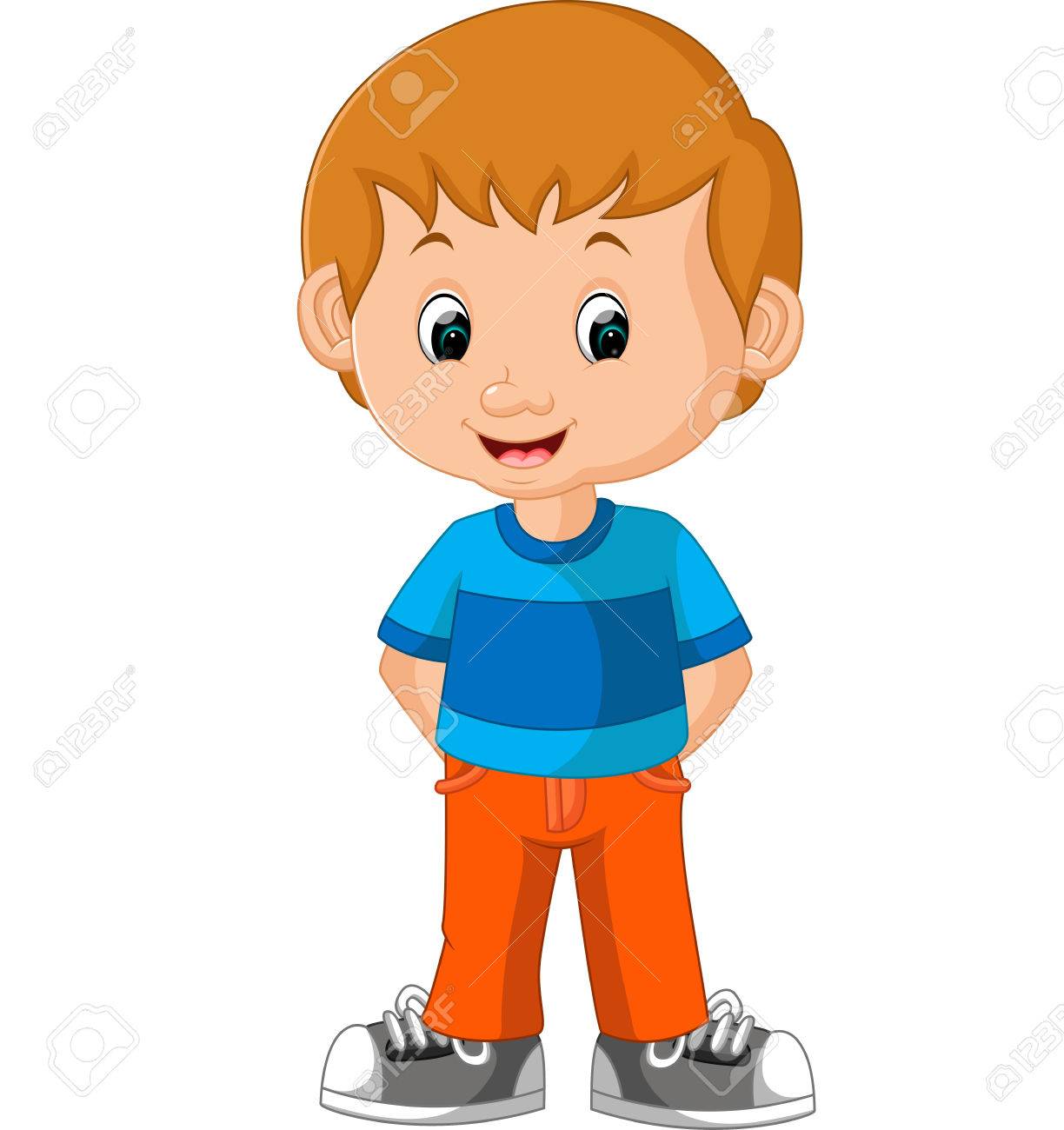 Aquí lo tienes te presento el número 10
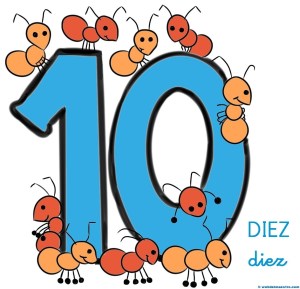 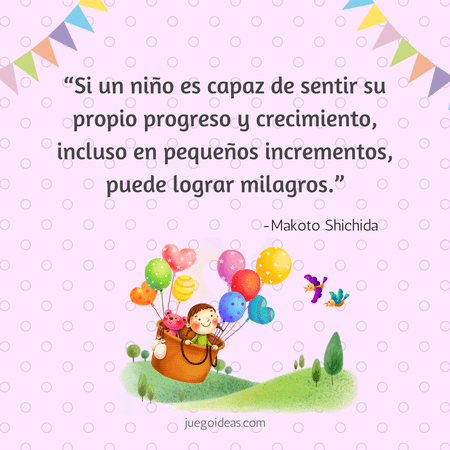